пројекат ,,одељенска енциклопедија“ свемир
Јанко Шешлија
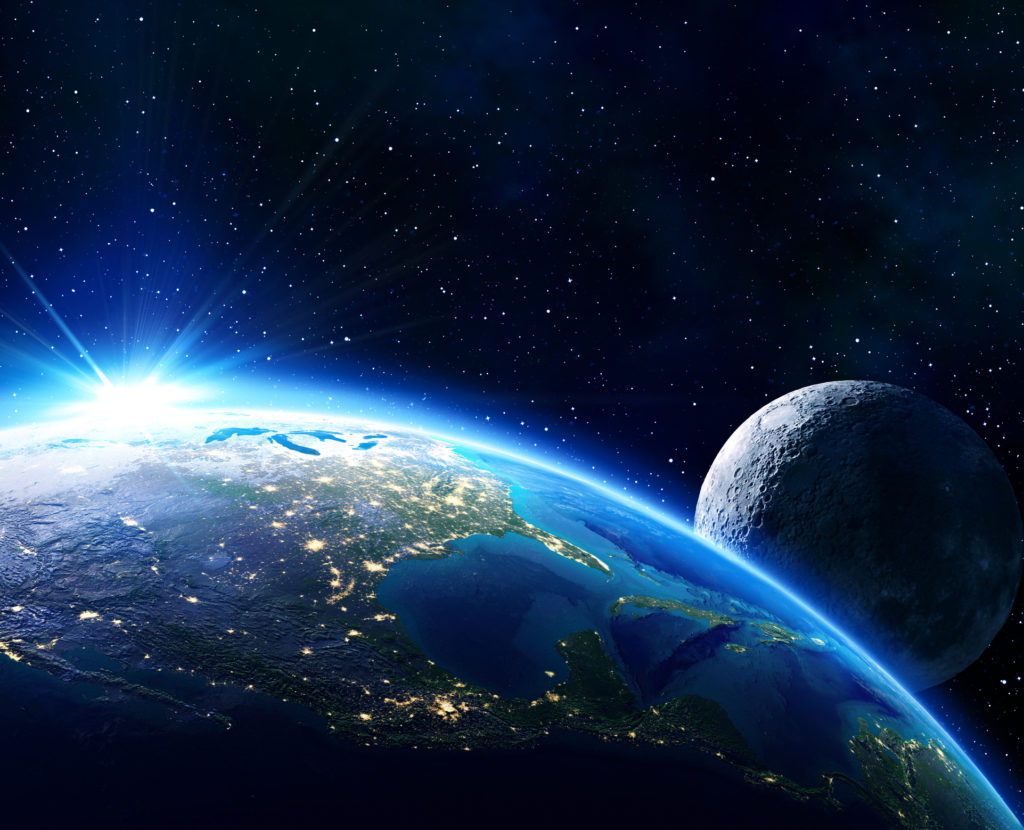 Васиона
Свемир, космос или 
васиона  је бесконачно  пространство  које  нас окружује.
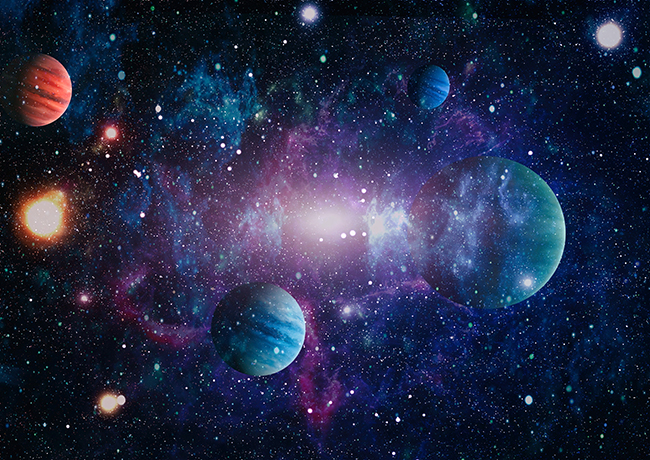 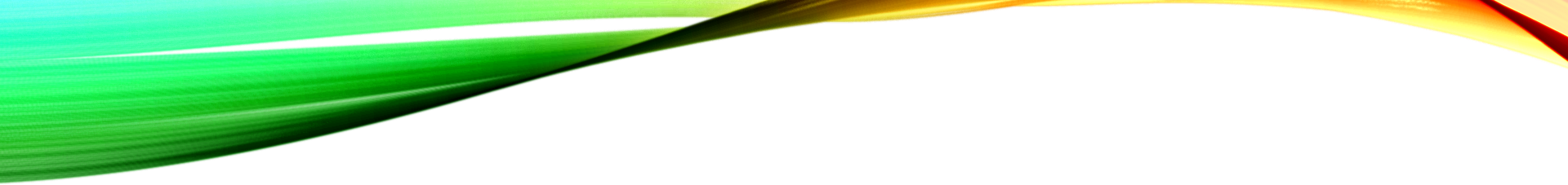 Свемир чине многа небеска тела 
Звезде
галаксије, 
планете, 
комете
месеци и 
астероиди
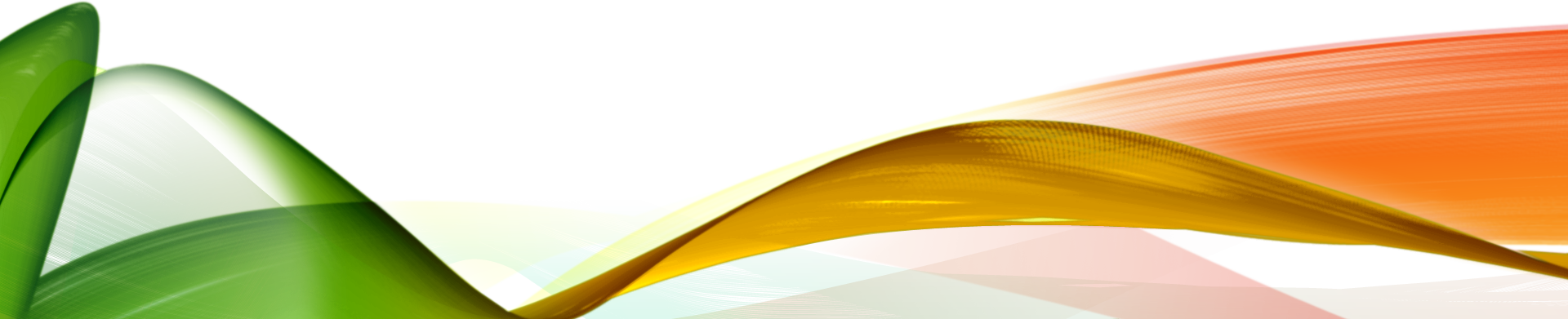 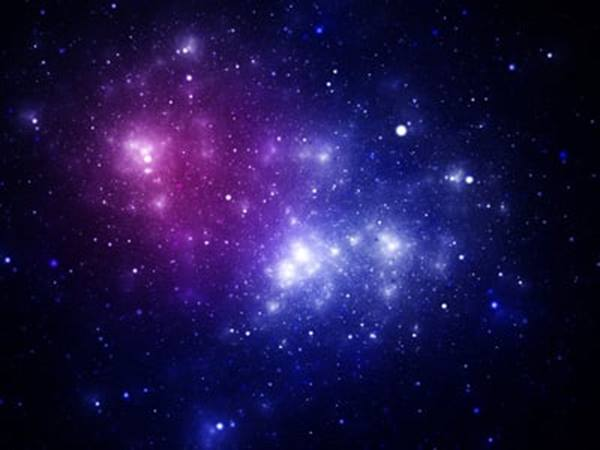 Галаксије су скупови звезда.
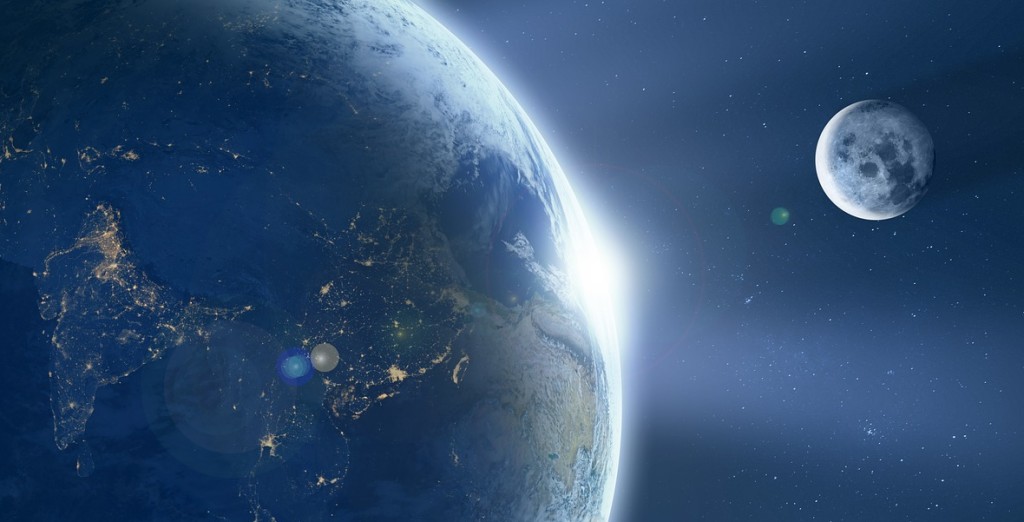 Месец је још познат и као Земљин сателит, али многе планете имају своје Месеце.
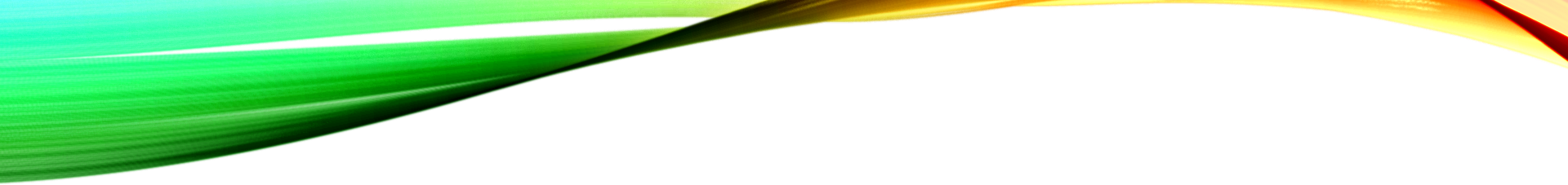 Неке планете, као што је Јупитер имају чак и до 60 природних пратилаца  (сателита).
Осим природних сателита постоје и вештачки, које је човек направио и одаслао у Универзум.
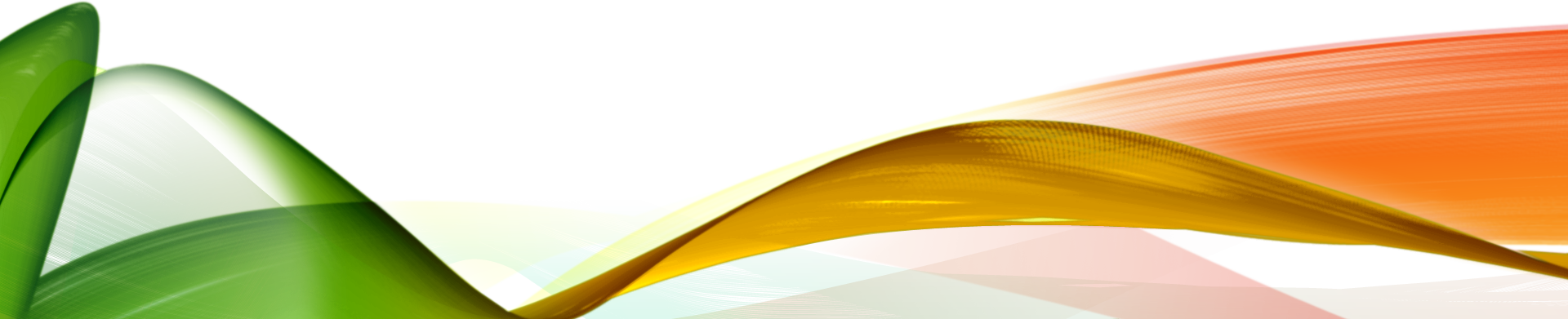 This Photo by Unknown Author is licensed under CC BY-SA
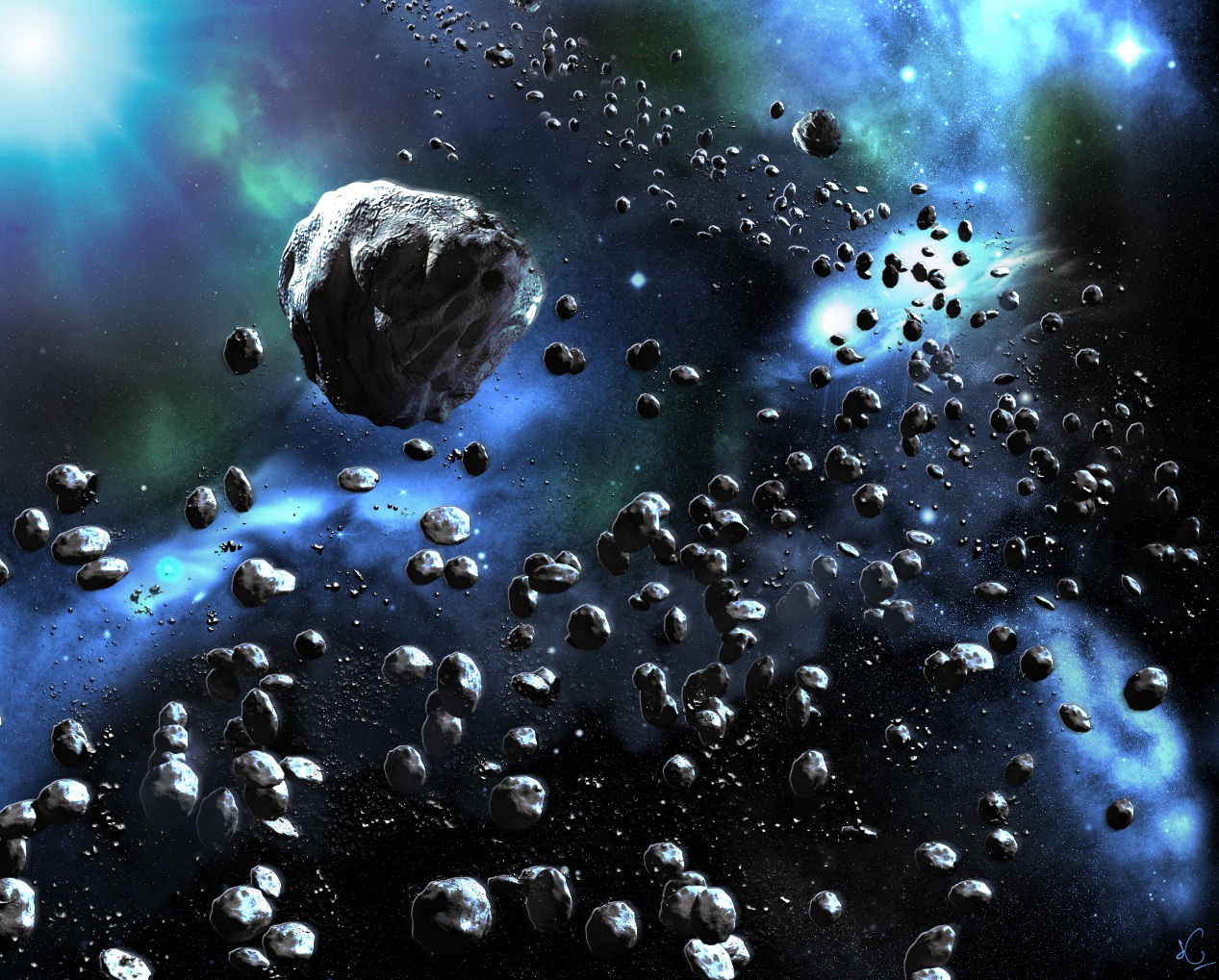 Астероиди су камена или метална небеска тела величине од преко 1 метра, који самостално или у скупини сличних тела, обилазе око Сунца.
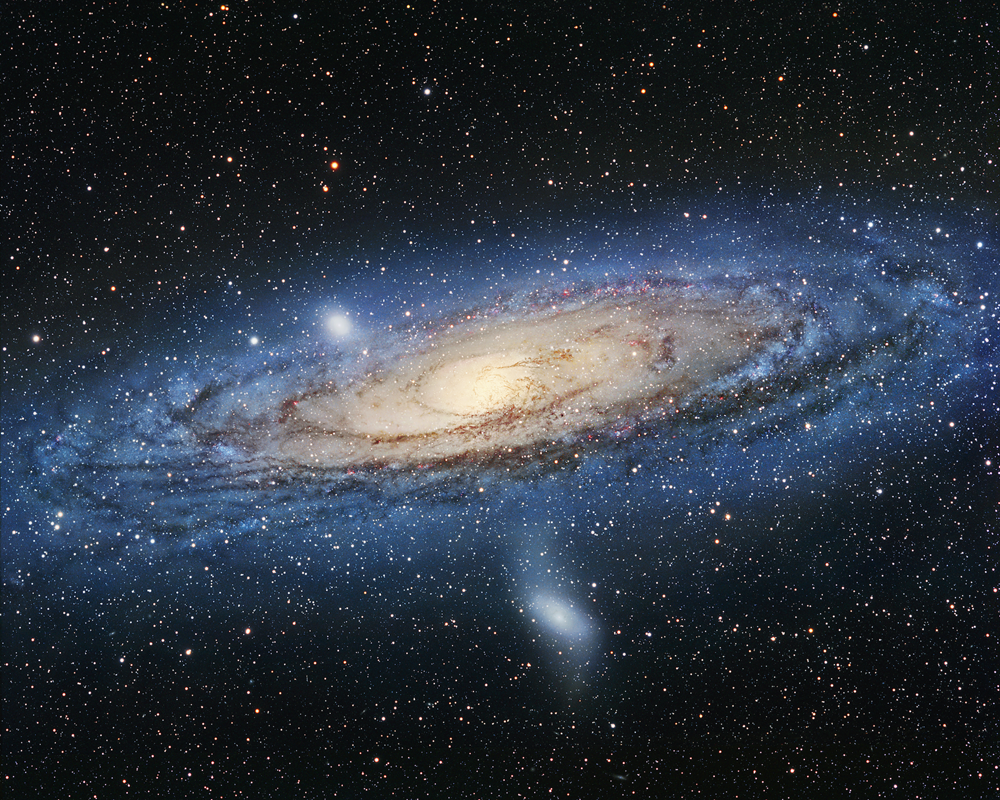 Ми живимо у галаксији која се назива Млечни пут или Кумова слама.
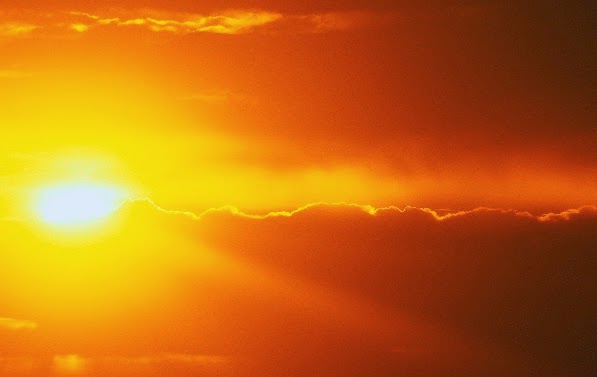 Центар наше галаксије је Сунце и сва су тела орјентисана ка њему. 

Сунце, није планета – оно је звезда. Температура унутар сунца износи преко милион степени целзијусових.
Сунчев Систем чини и 8 планета. Оне су хладна небеска тела без властите топлоте и светлости, које и светлост и топлоту добијају од Сунца.
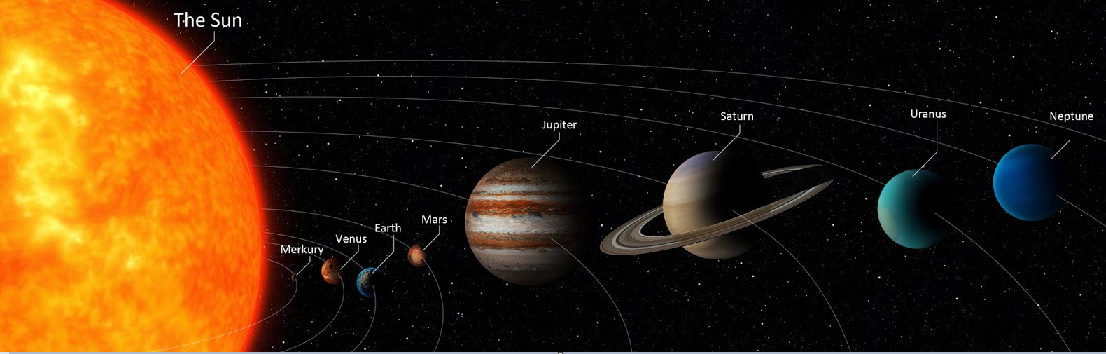 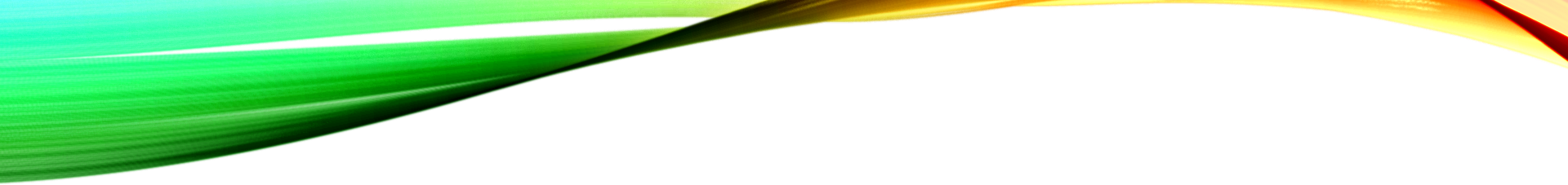 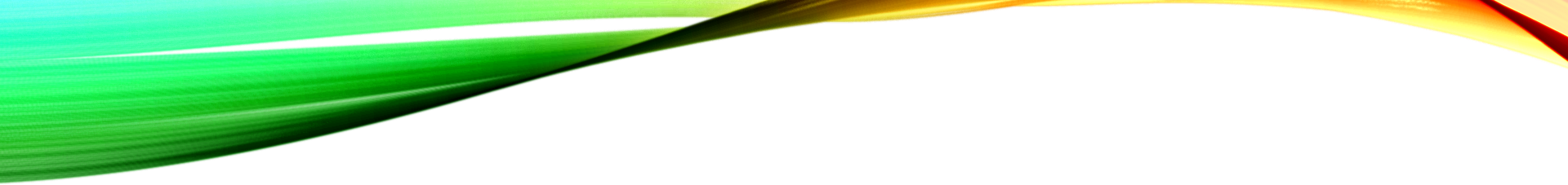 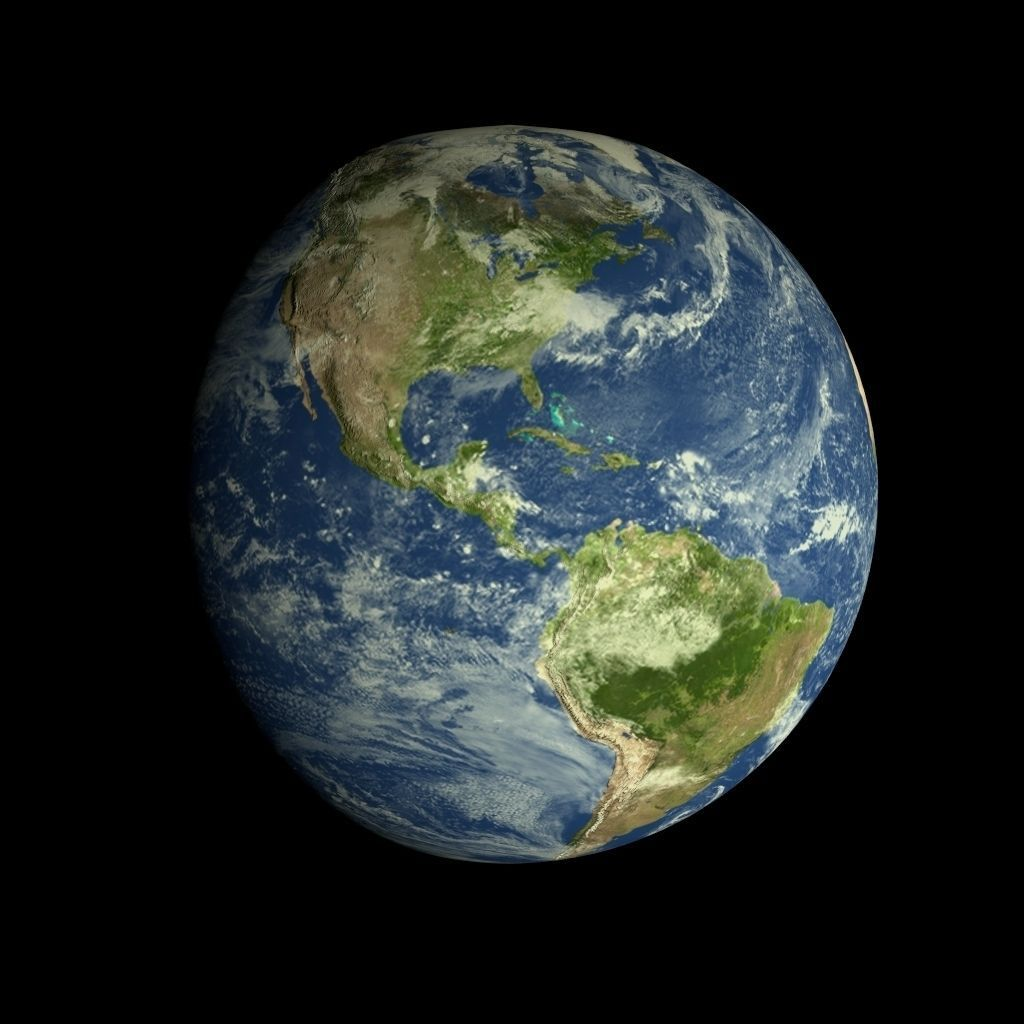 Земља је трећа планета по удаљености од Сунца и једина позната планета у свемиру на којој постоји живот. Сматра се да је настала пре више од 4,5 милијарде година.
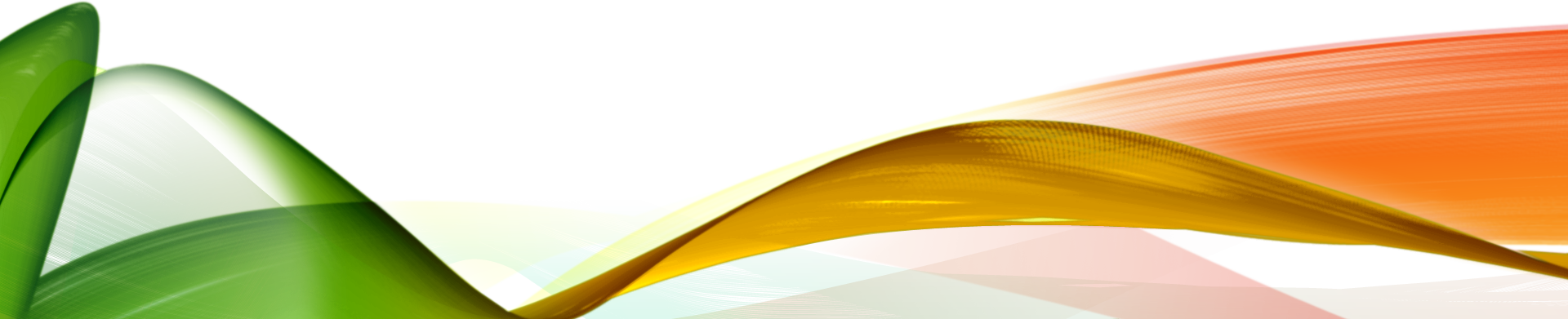 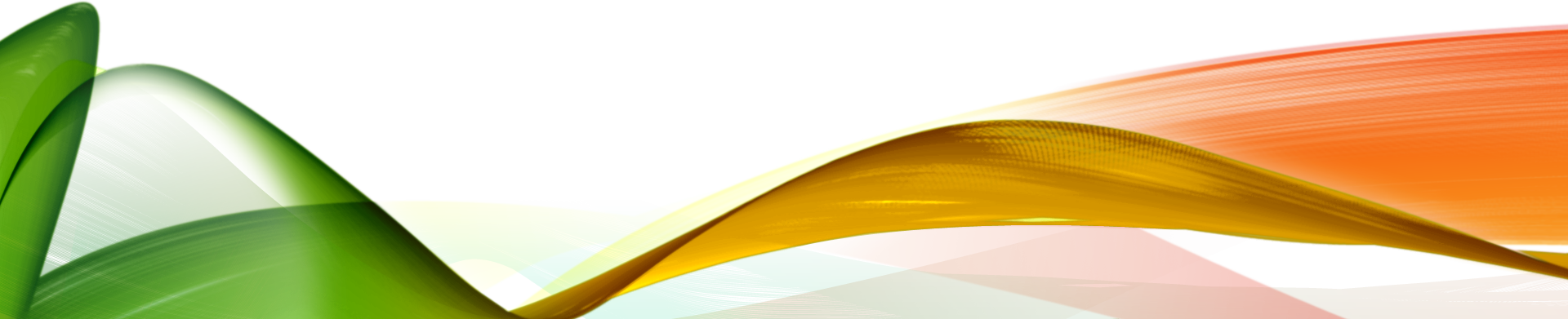 ,
МЕРКУР је најмања планета и 
  уједно 
  најбижа 
  Сунцу.
ВЕНЕРА је најврелија планета. 
На њеној површини је 
могуће испржити 
јаје.
По сјајности, 
налази се
 одмах 
после Сунца и Месеца.
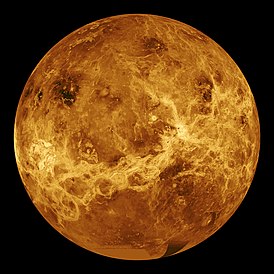 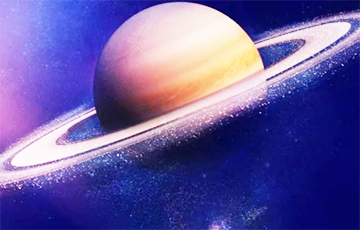 сатурн
Сатурнови прстенови могу се телескопом видети са Земље.
,
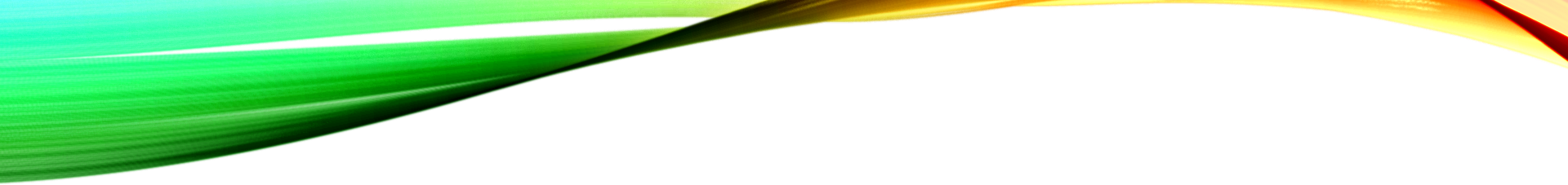 И да поменемо и…
И за крај презентације, иако је свемир бескрајан…
Људи су одувек маштали о томе да истраже непрегледна пространства Универзума и да покушају да открију његове тајне.

Направили су и лансирали у Свемир безброј ракета и других летелица, са или без посаде.

Храбри људи који одлазе у Космос, називају се астронаути или космонаути. Да би успели да опстану у веома специфичним условима, морају да носе специјална свемирска одела.
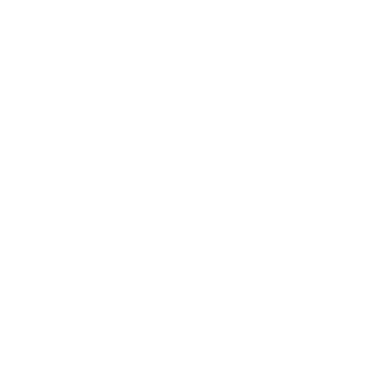